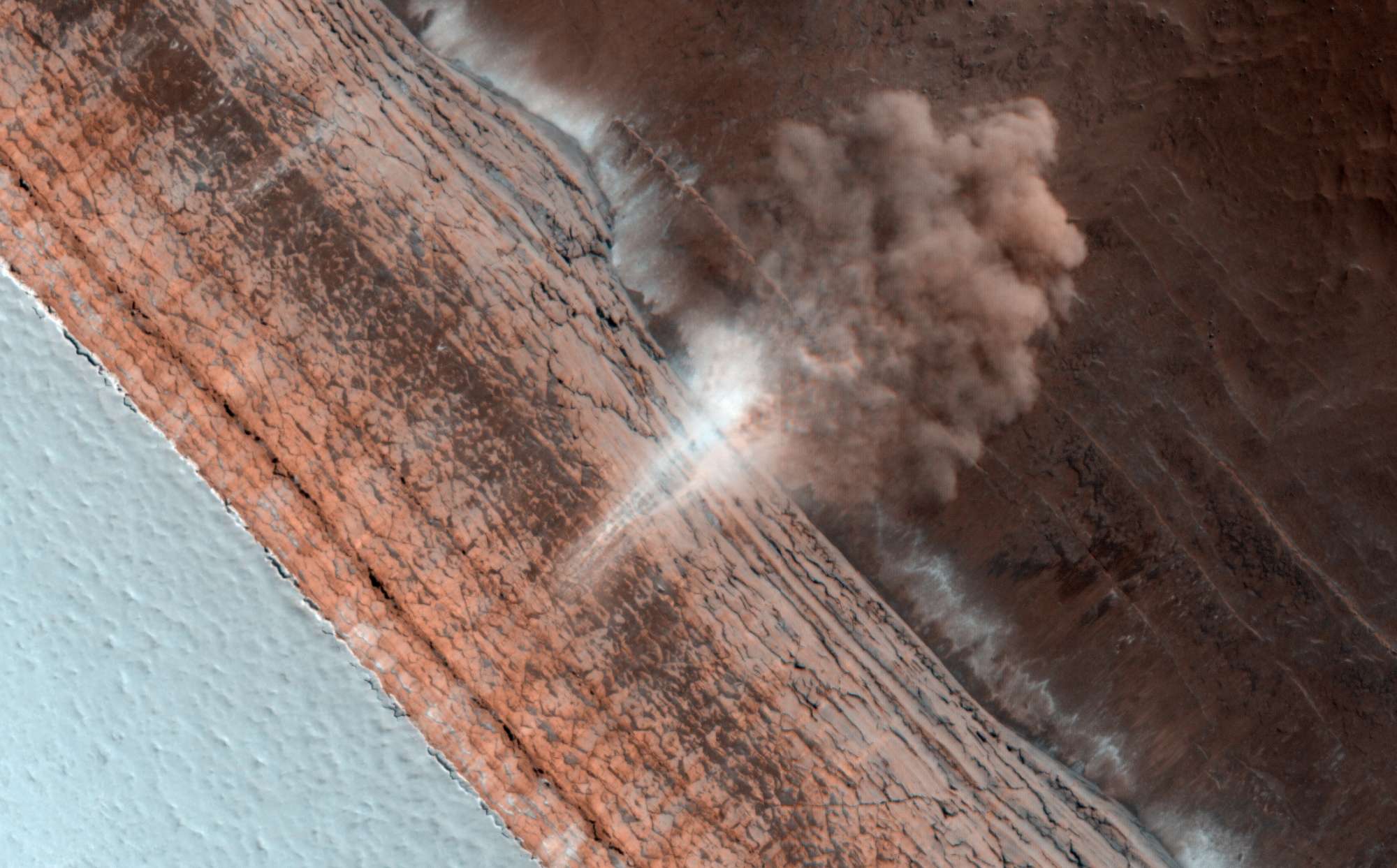 Planetary Surfaces II
Where is 
this?
[Speaker Notes: Martian avalanche]
Didymos + Dimorphos
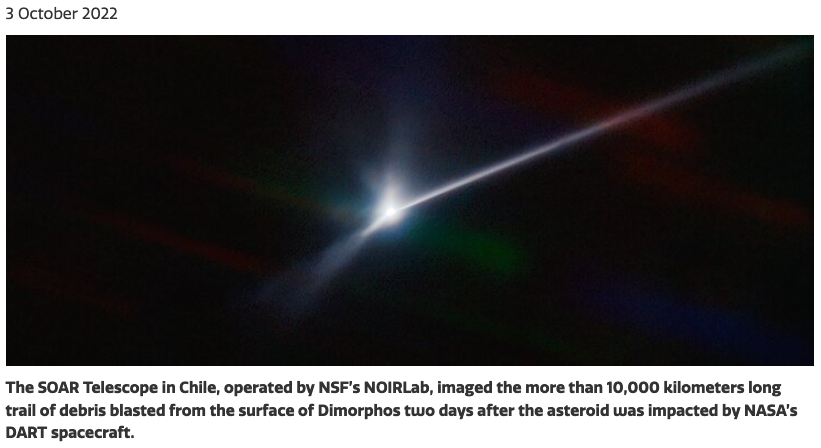 [Speaker Notes: Martian avalanche!]
Solar System Explorers
Solar System Explorers Quiz N
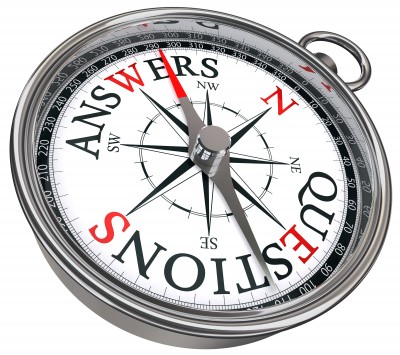 Solar System Explorers
Planetary Sciences Project
Level 0 … Topics … Thu 01 SEP

Level 1 … Outline … Thu 22 SEP

Level 2 … Draft #1 … Thu 13 OCT

Level 3 … Draft #2 … Thu 03 NOV

Presentations … in class … 15+17 NOV

Level 4 … Final Paper … Tue 29 NOV
Venus vs. Earth
Venus has more piecemeal surface structure --- no plate tectonics to segregate?

landing site rocks are basaltic, not as weathered as Earth’s

8% highlands, 70% rolling uplands, 20% plains

high to low range 13 km, compared to Earth’s 20 km
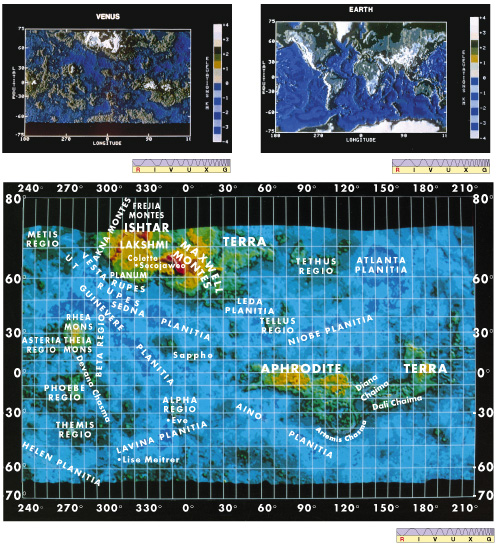 Venus vs. Earth
Venera 13 (1982) ... lasted 127 minutes 







Venera 14 (1982) … lasted 57 minutes
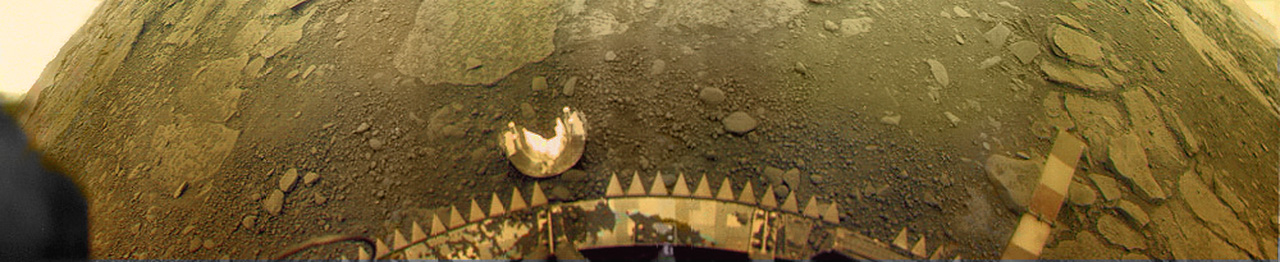 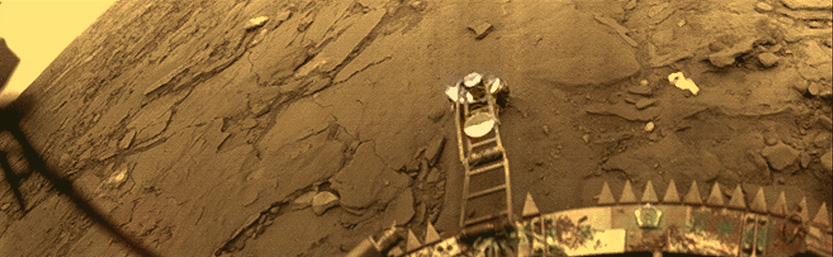 [Speaker Notes: USSR got pics from four Veneras = 9, 10, 13, 14]
Venus Map
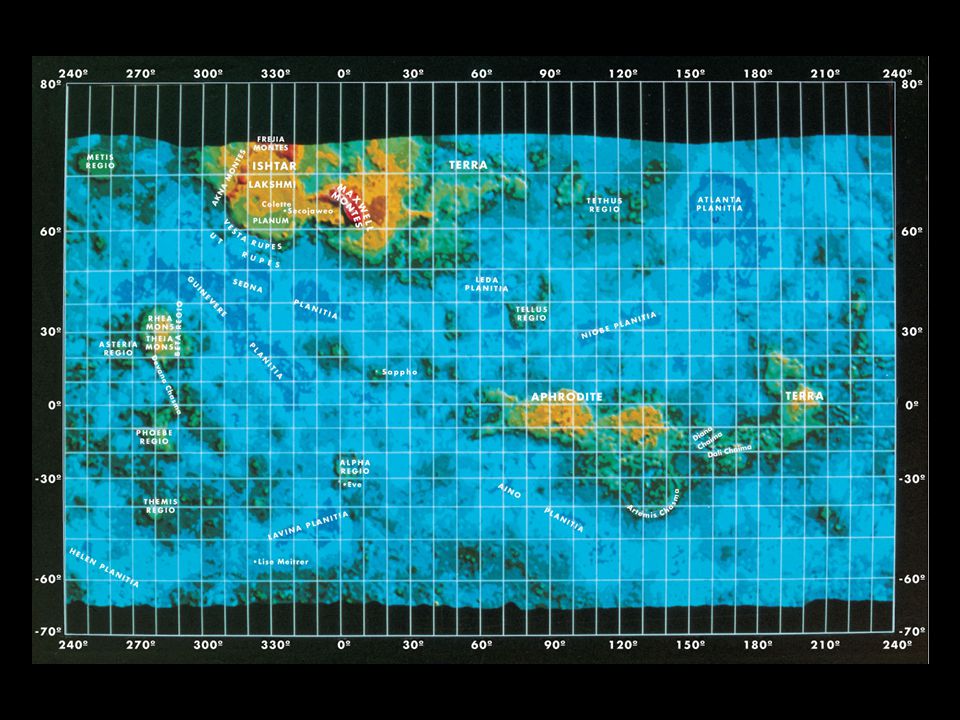 mapped to 100m by
         Magellan

    >1000 volcanic
          features

  (non-plate) tectonic 
       deformation 

    no craters < 3 km

 surface 0.3-1.0 Gyr
 younger than Mars
   older than Earth


             current volcanic activity … likely?
Ishtar Terra and Cleopatra Crater
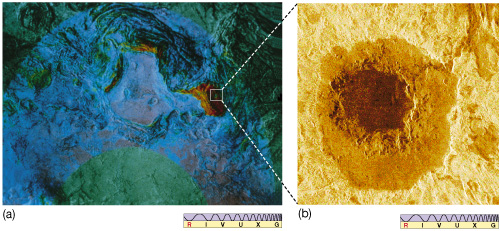 Maxwell Montes is elevated red region             Cleopatra impact crater
[Speaker Notes: originally thought to be volcanic … location in Maxwell Montes … lava flows to right
now thought to be impact … really?]
Tectonic/Volcanic Features
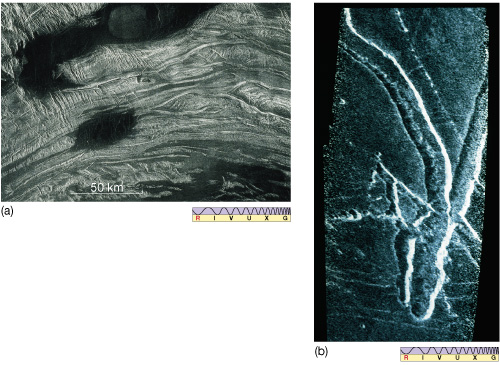 intersecting ridges indicate compression faulting

dark regions show lava flooding


                                                                               lava channel
Pancakes
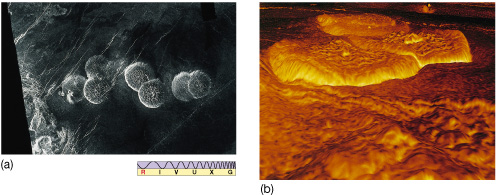 pancake domes                              3D view looking toward right from 
                                                                      center of pancakes

     20-50 km across … 100-1000 m high
     very thick silicate flows on level surface
     extrusion and subsequent surface stretching … and collapse(?)
[Speaker Notes: pancakes formed by extrusion (higher than surroundings) of thick lava through hole on level ground (symmetric); continued push from below forms rayed cracks]
Coronae = Shield Volcanoes
Aine Corona

     300 to 1000+ km across

     upwelled mantle material
     
     older than pancakes and craters

     arachnoids look like coronae
                  but smaller
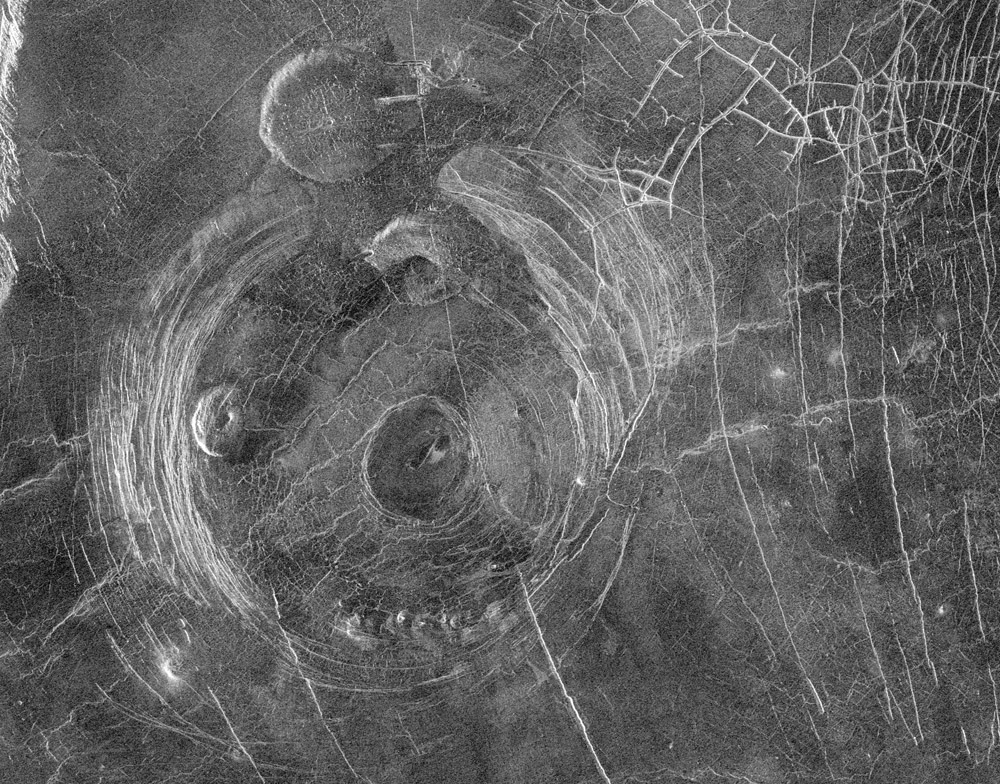 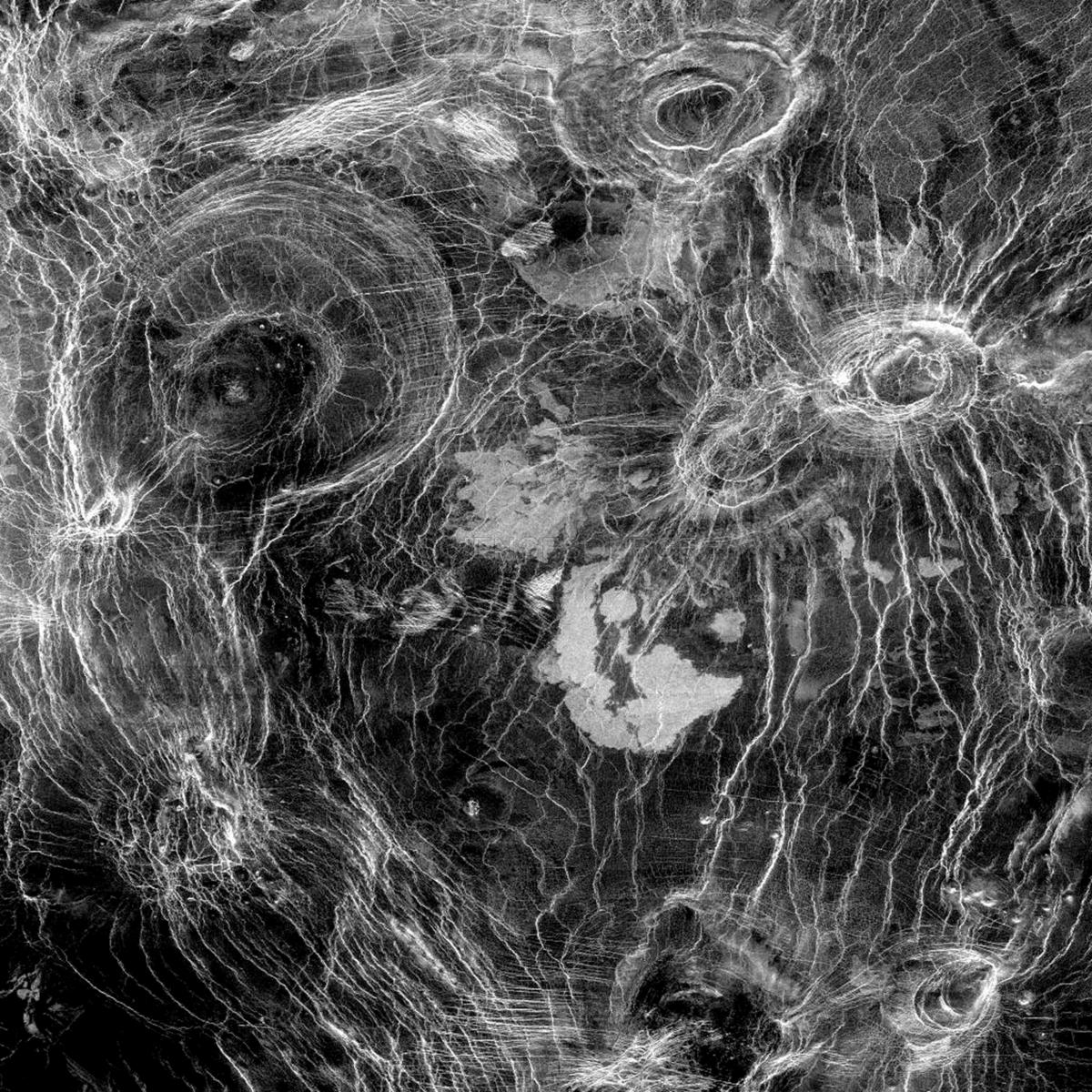 [Speaker Notes: coronae formed by upwelling magma below and collapse (centrally depressed)]
Mars Global View
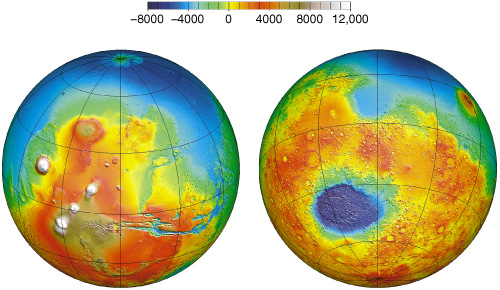 meters
Tharsis volcanoes, Valles Marineris         Hellas impact, southern mountains
[Speaker Notes: scale units are meters]
Mars Olympus Mons
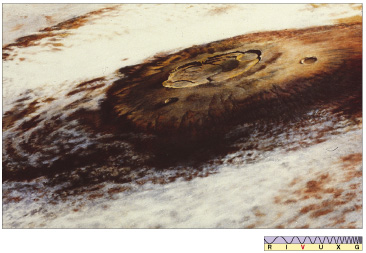 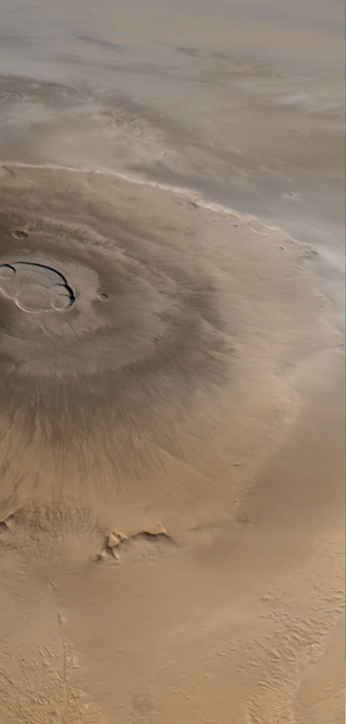 largest volcano in the Solar System
part of Tharsis region = 4000 km wide, 10 km high

      Oly Mons		            Mauna Loa
        600 km            across                120 km
         27 km              high		   9 km
(18 km over plateau)
Mars Flows
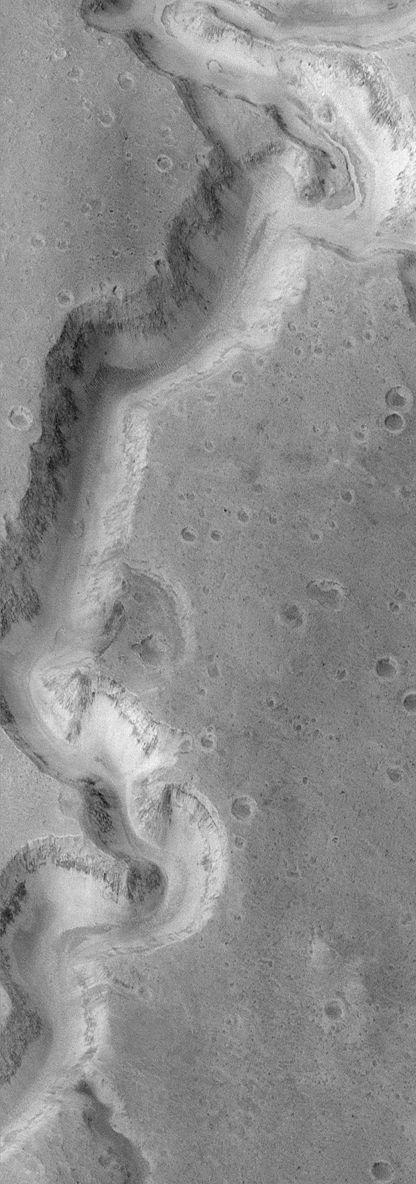 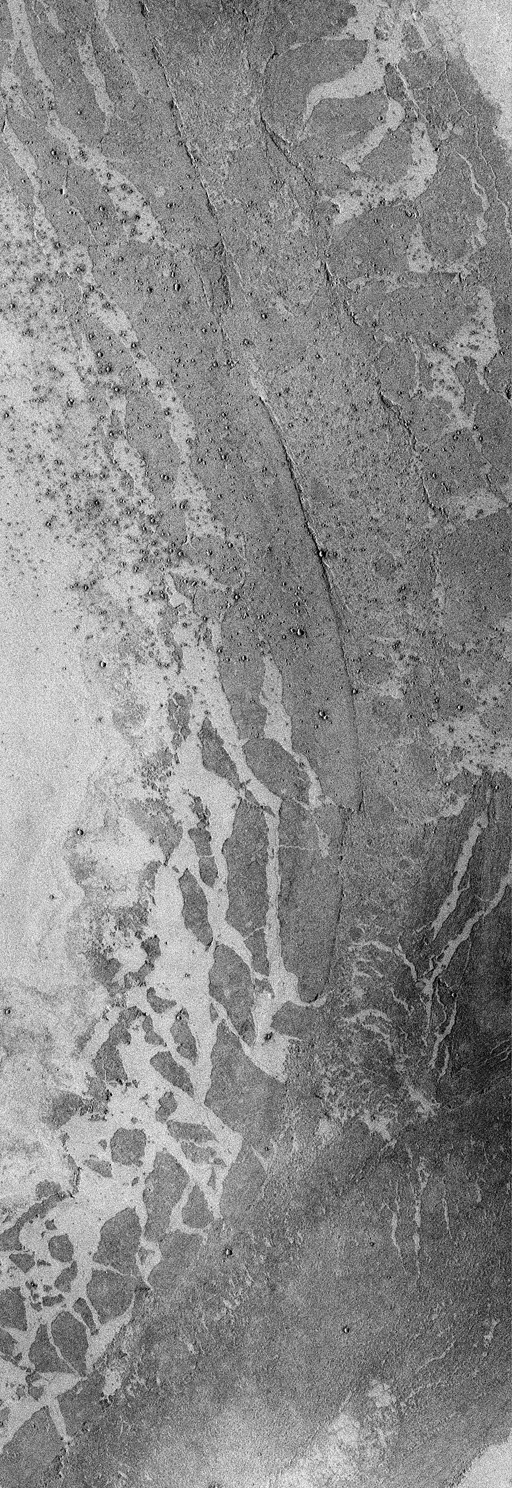 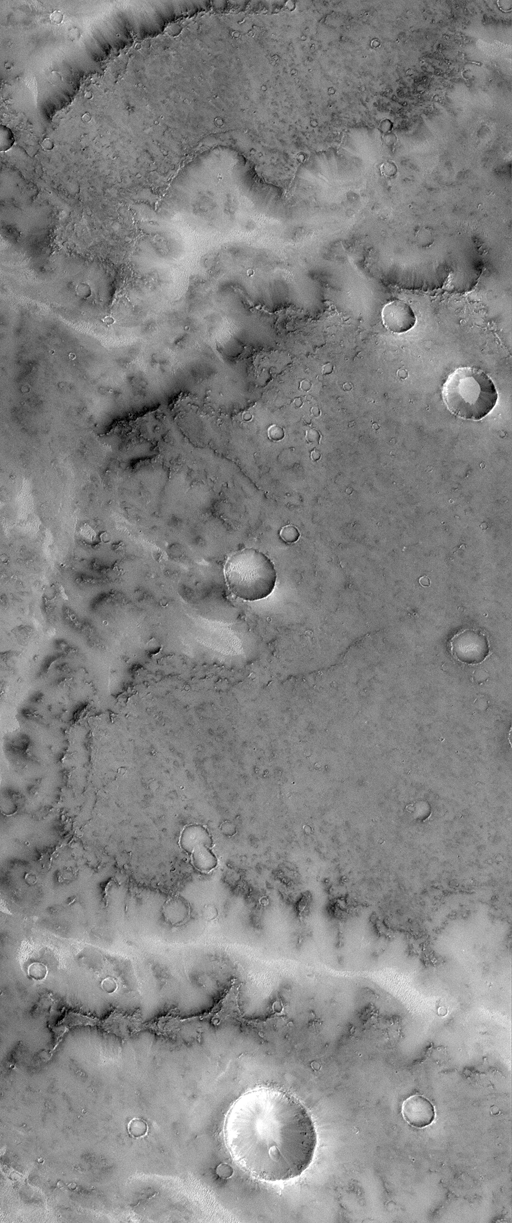 water flow                         lava flow                                 ???
Mars Highlights (mostly MGS)
1.  evidence of remnant magnetic field
2.  most accurate topographic map in Solar System, revealing pole-to-pole slope
		(southern hemisphere 1-4 km higher than mean)
3.  two distinct crustal thicknesses --- 32 km in north, 58 km in south
4.  layering by both volcanic and water sloshing processes
5.  sploshy craters are shallower than Moon’s
6.  definitive water flow features --- channels, teardrop islands, dendritic systems,
               flood plains
7.  hematite deposits that likely occurred in hydrothermal environments
8.  dunes, dust devils, etc., that directly show role of winds
9.  evolution of polar caps
10.  probable sub-surface H2O in abundance
[Speaker Notes: two different surface compositions --- basaltic in south, andesitic in north (andesite has more Si than basalt) andesite is most common volcanic rock on Earth after basalt]
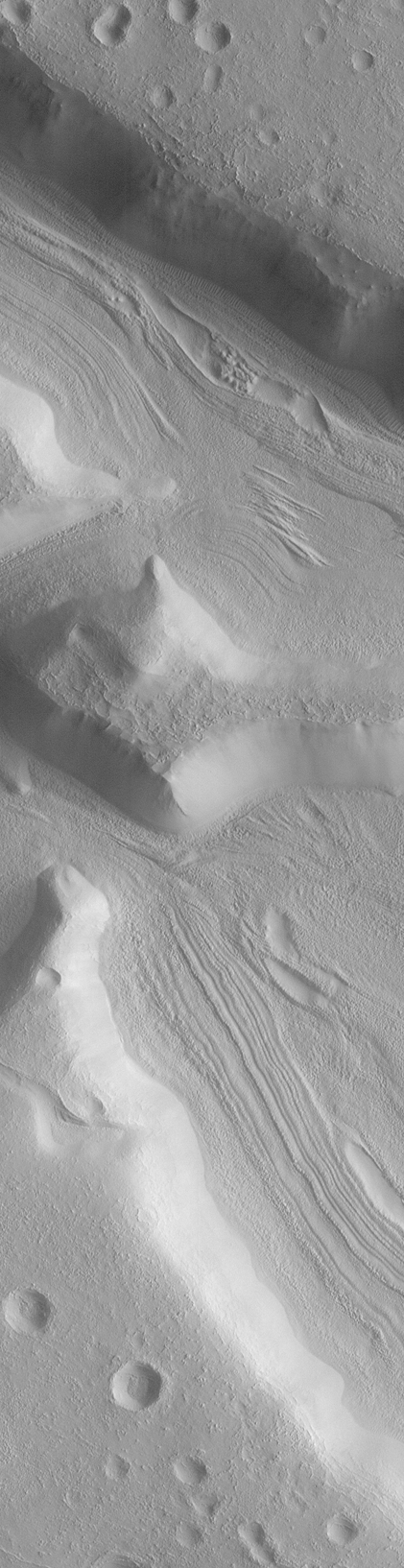 A Martian Vacation: H2O
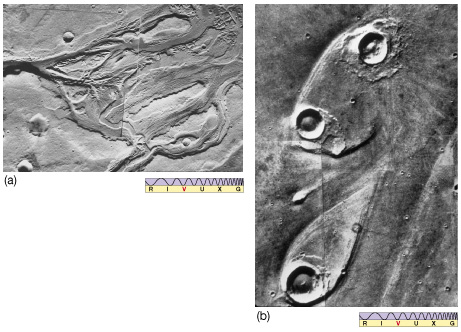 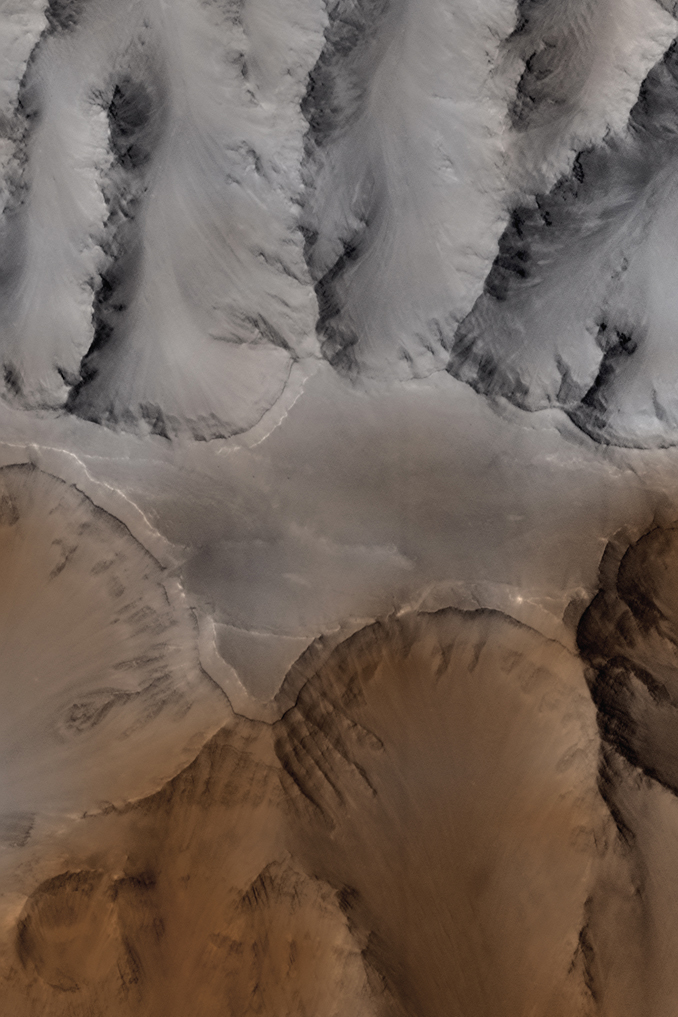 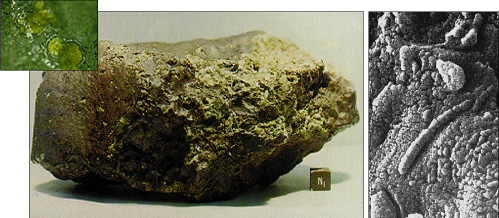 A Martian Vacation via MarsReconnaissanceOrbiter (MRO)
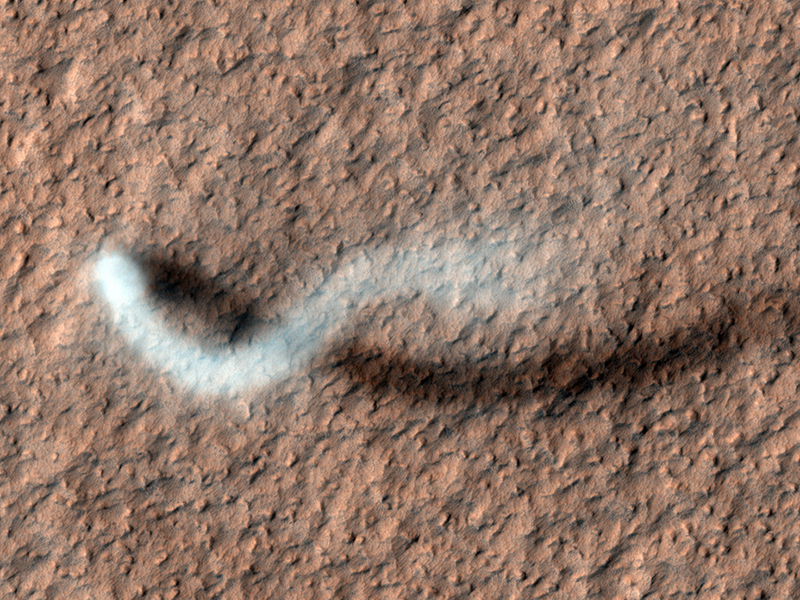 Dust Devil
[Speaker Notes: in Amazonis Planitia … 800 meters high … plume 30 meters in diameter]
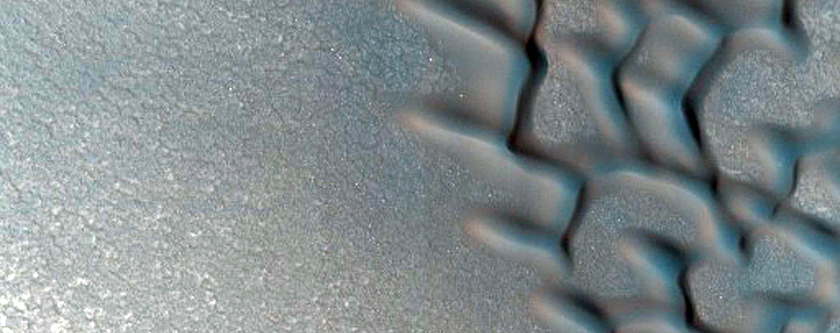 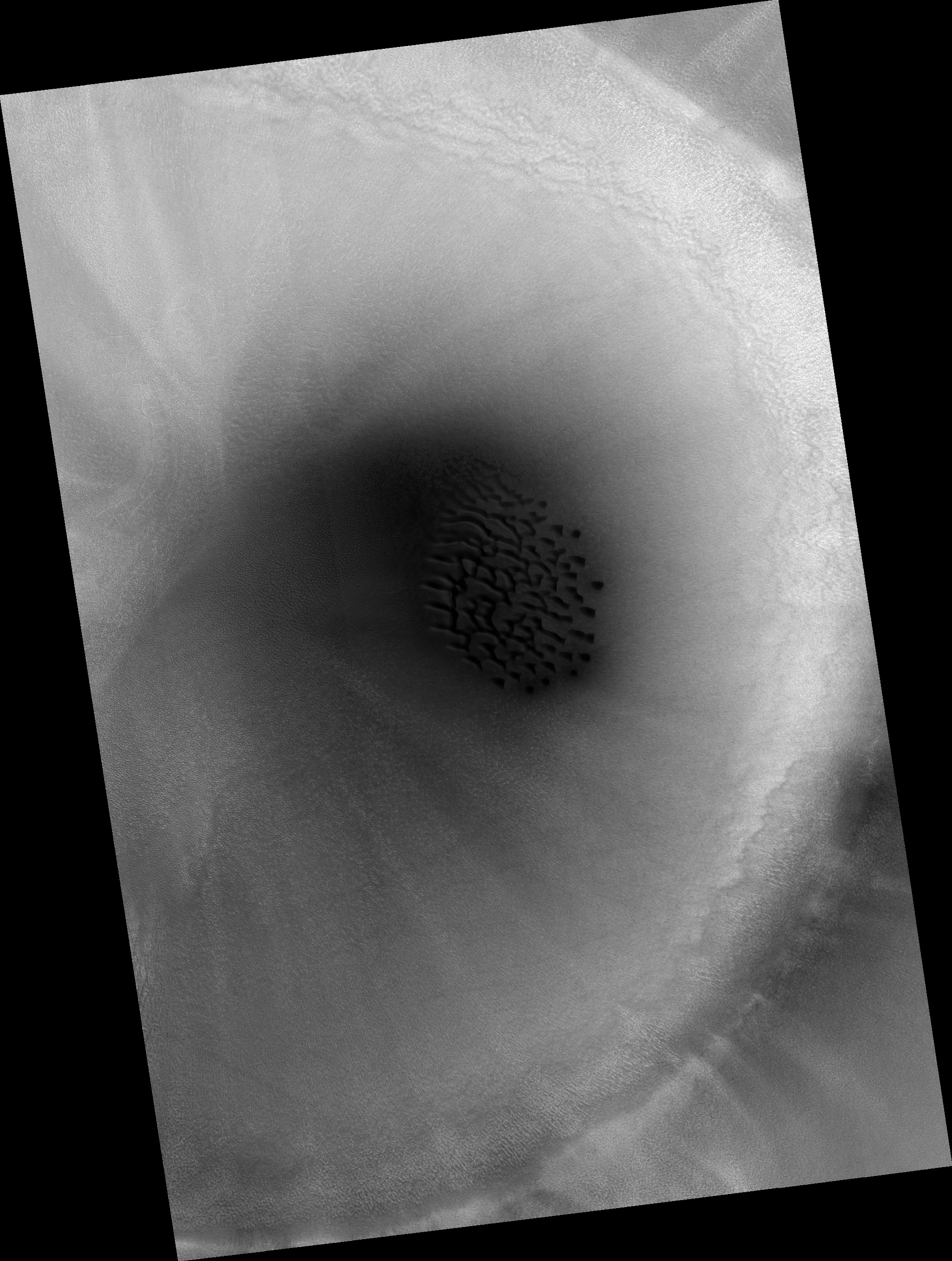 Crater Dunes
[Speaker Notes: in Arabia Terra … shallow cascades of dust … dark when fresh, then fade]
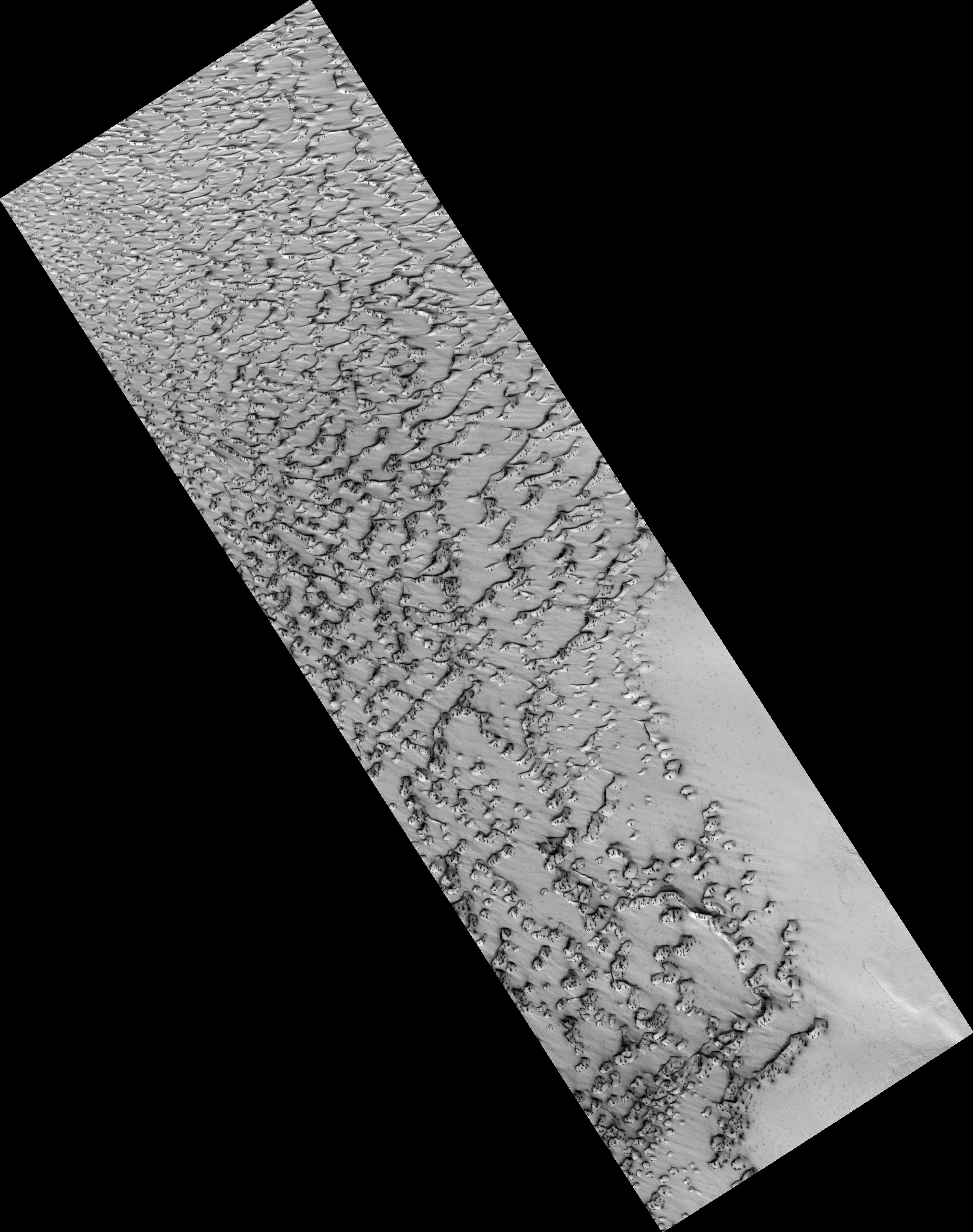 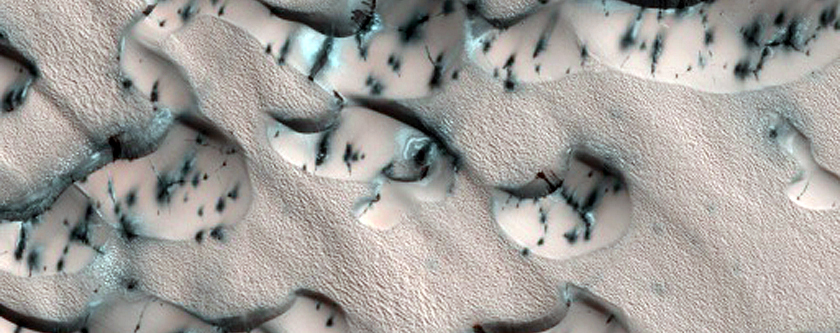 basaltic sand
Spring Sandfall
North Polar Erg
[Speaker Notes: in North Polar Erg … latitude 85 deg … resolution 1 meter … erg is Arabic for dunefield
dark = basaltic sand]
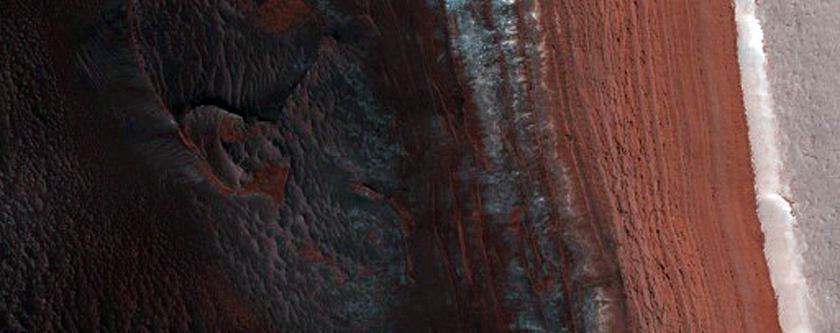 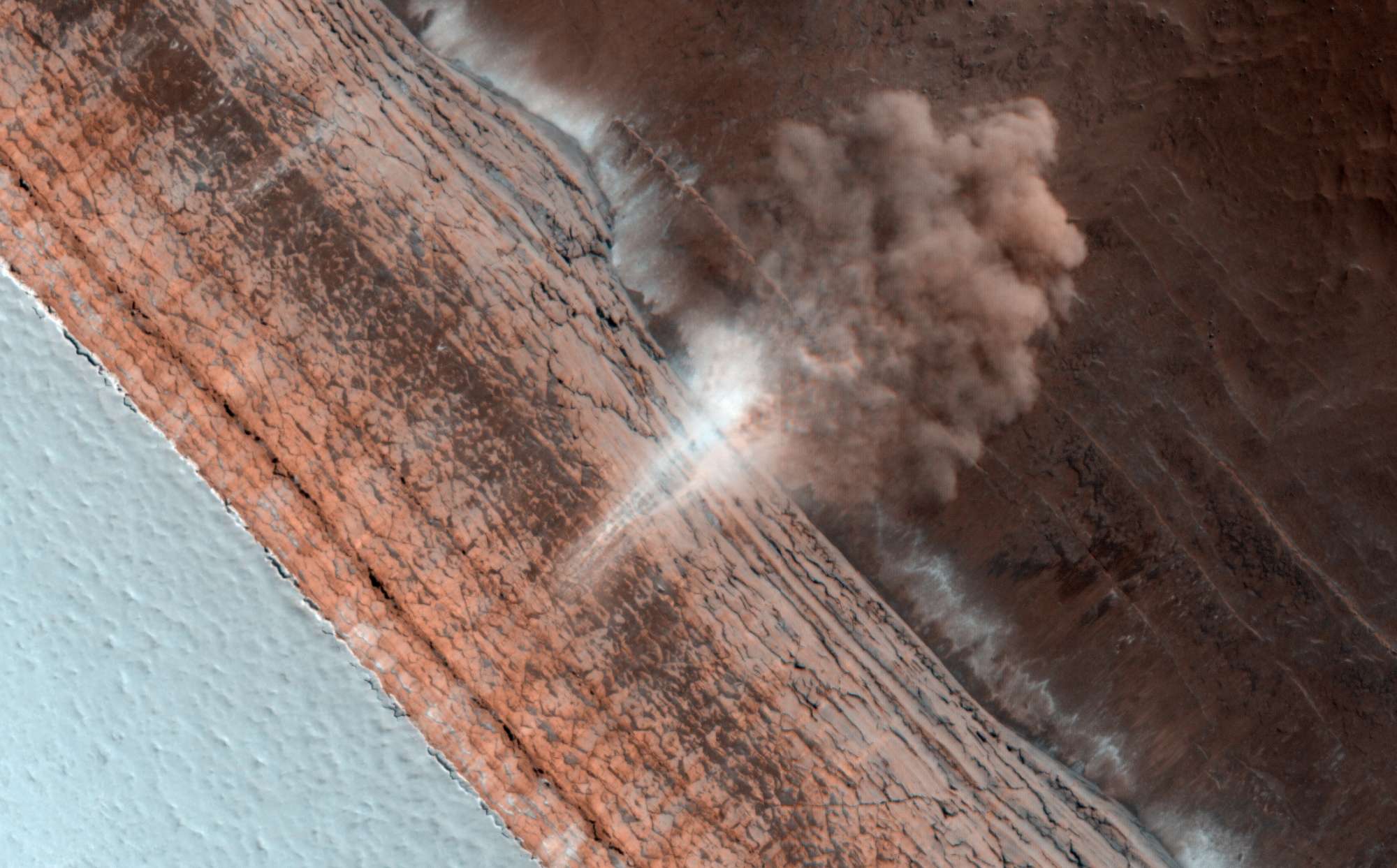 Steep Scarps
Avalanche Zone
[Speaker Notes: latitude 84 deg … resolution 1 meter]
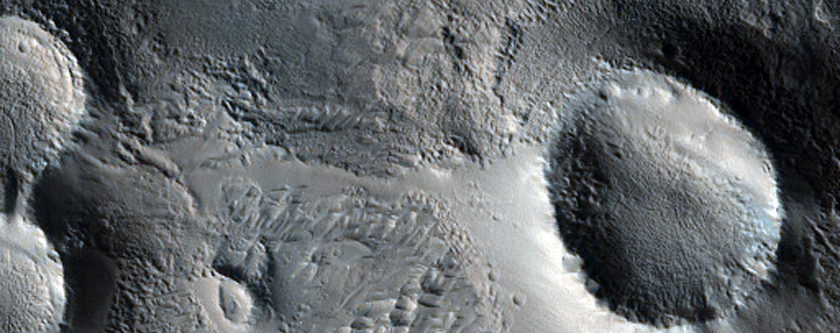 Olympus Mons
Cones
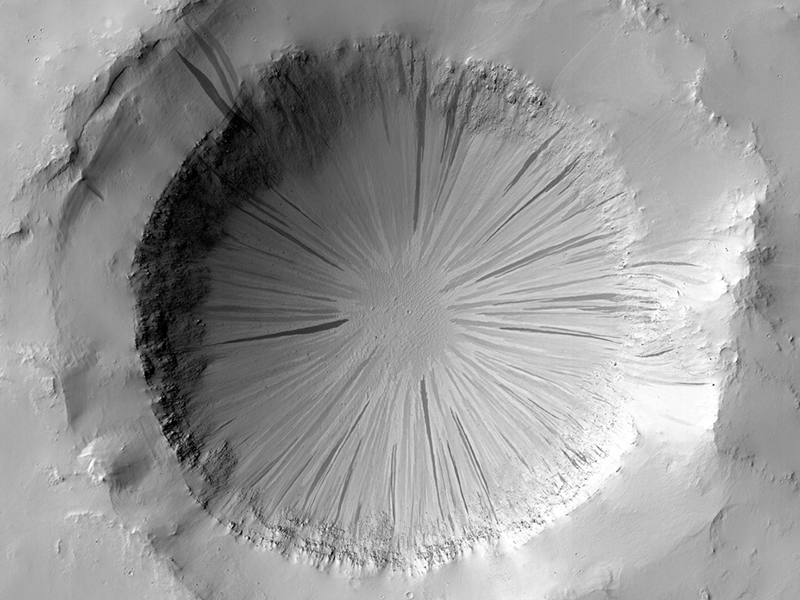 Slope Streaks
[Speaker Notes: in Arabia Terra … shallow cascades of dust … dark when fresh, then fade]
Not All Craters Alike
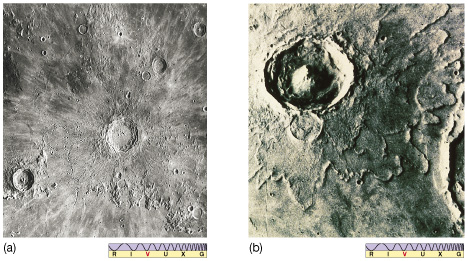 Moon                                                           Mars
Surfaces via Cratering
cratering	*SMACK*

five types
1. microcrater	sub-cm		micrometeorites, dust	airless bodies
2. simple	few km		small impactors		diameter:depth  ~ 5:1 
3. complex	few 100 km	large impactors		central peak
4. basin  	1000+ km	giant impactors		concentric rings
5. palimpsest			mutated old craters (ice flows) / melted impact
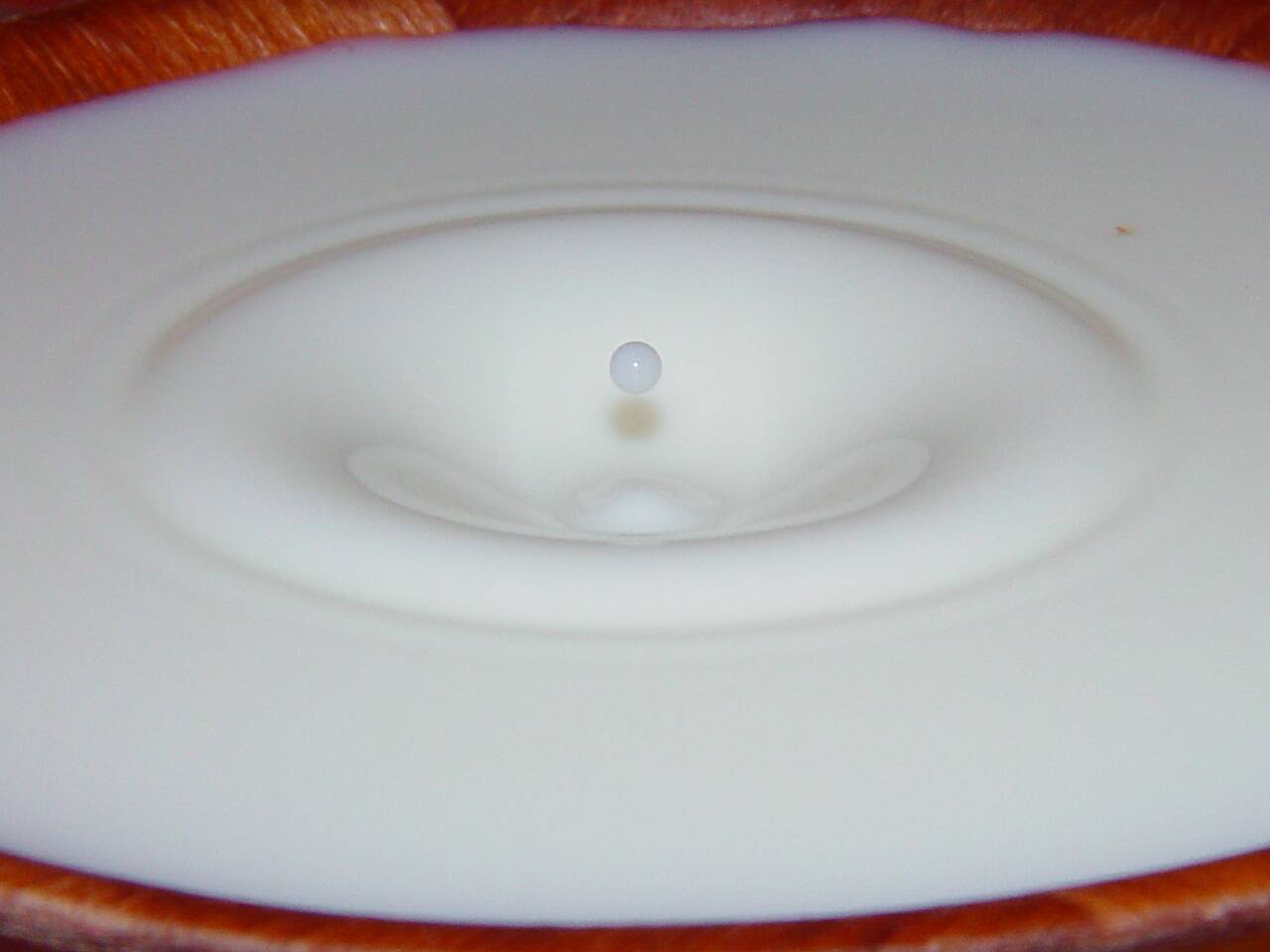 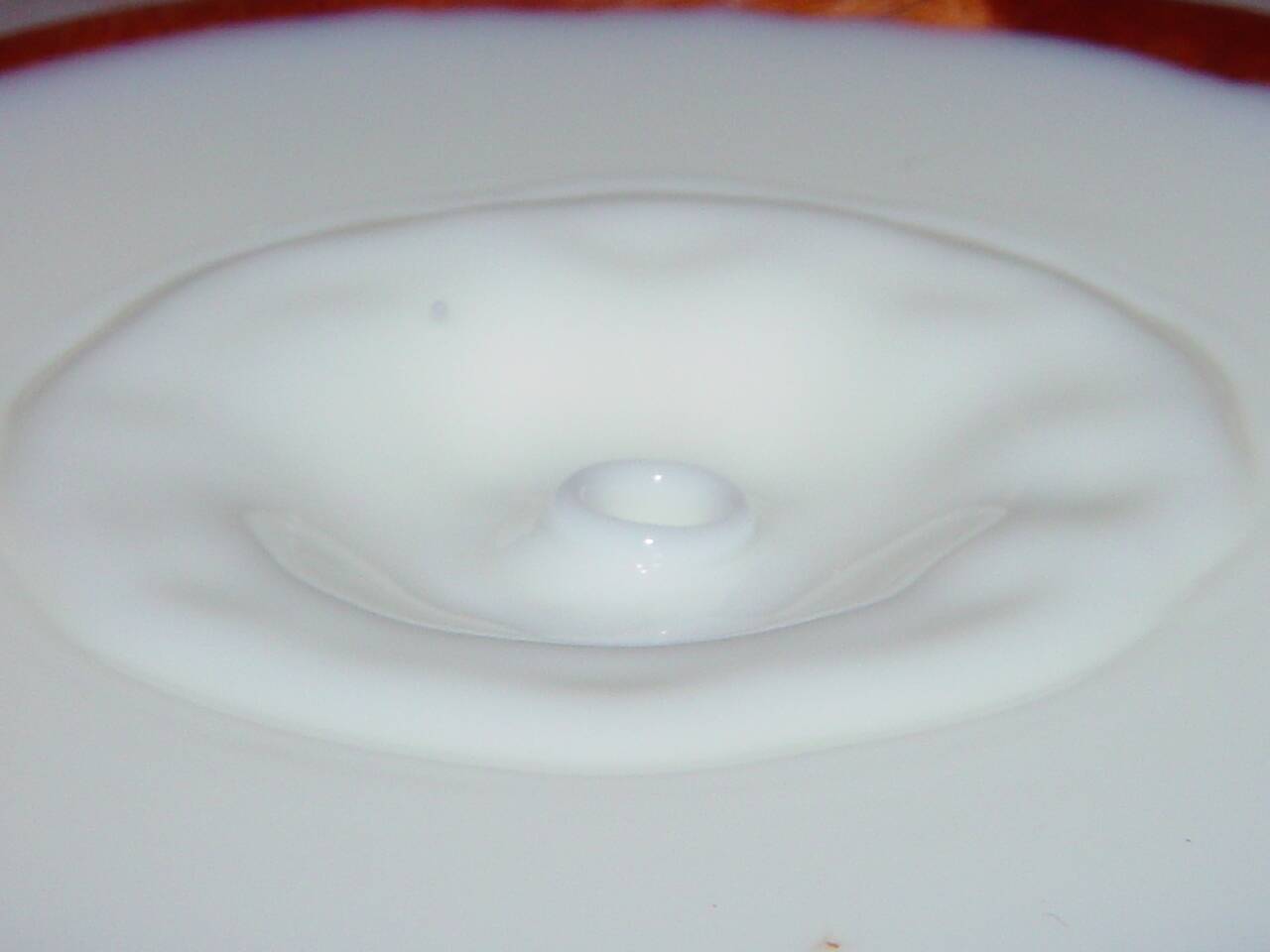 [Speaker Notes: central peaks are formed by rock rebounding, being pushed back up by the strength of the underlying rock after the initial impact event … happens within minutes of the impact itself, even in craters 10s-km across

world’s gravity and composition determine transition sizes for different types]
Surfaces via Cratering
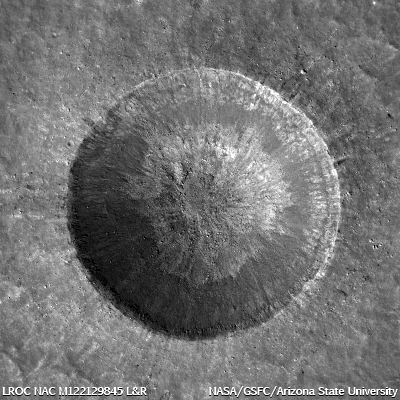 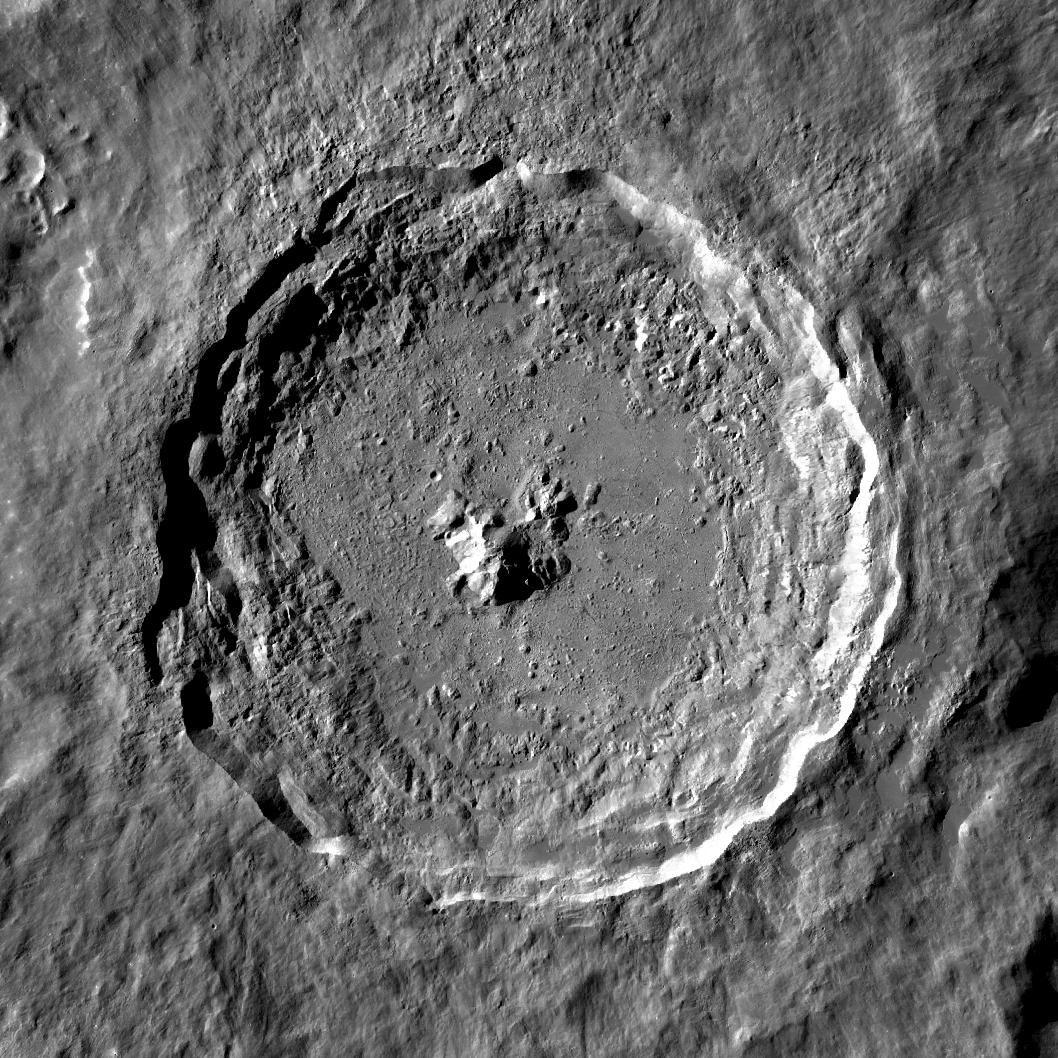 simple = Linne
Moon
complex = Tycho
Moon
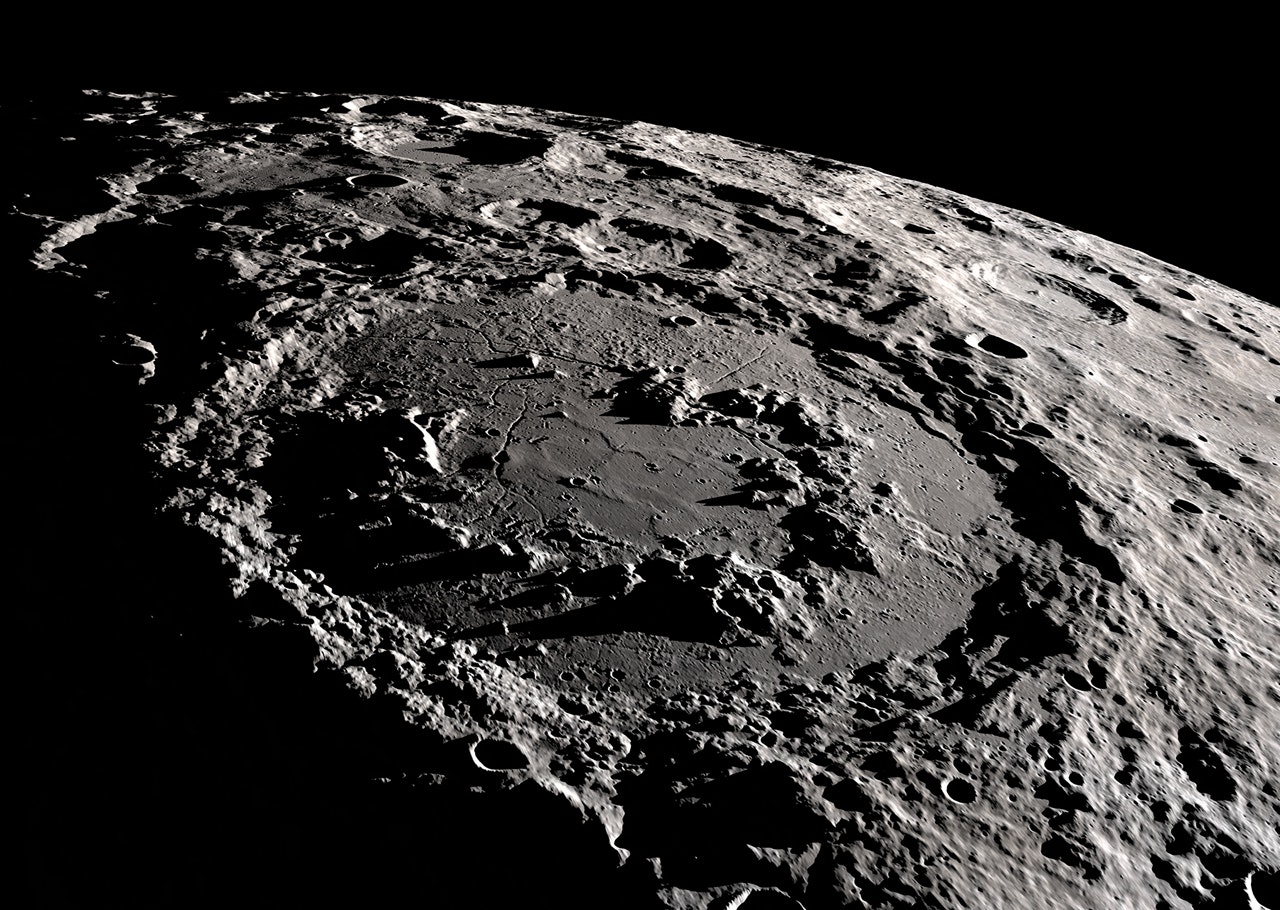 basin = Schrodinger
Moon
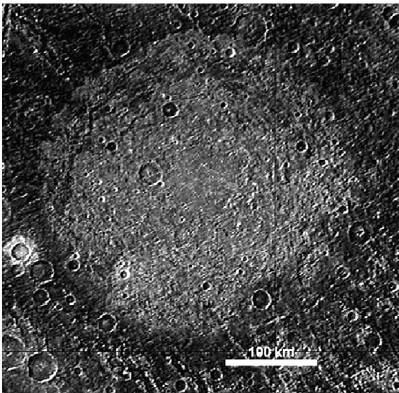 palimpsest = Memphis 
Facula on Ganymede
[Speaker Notes: palimpsest = a manuscript or piece of writing material on which the original writing has been effaced to make room for later writing but of which traces remain … something reused or altered but still bearing visible traces of its earlier form.]
Cratering Features
1.  primary crater		initial impact hole

2.  ejecta blanket		debris field to ~ 1 crater diameter beyond rim
				          rocky or sploshy

3.  secondary craters	rocks ejected from primary impact site

4.  rays			linear, formed by powdered/resolidified magma

5.  breccia		high T/P minerals found lining the crater walls

6.  regolith		produced by micrometeorites

7.  focused features	“weird terrain” on Mercury (not on icy worlds)
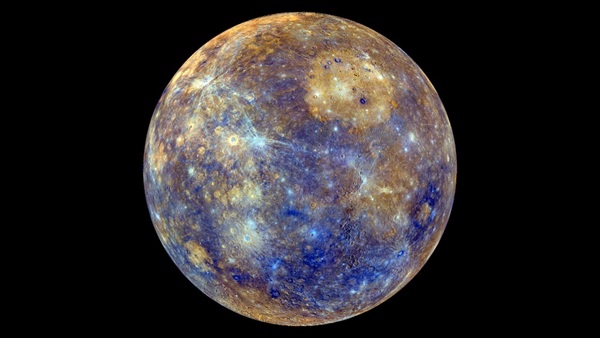 Mercury
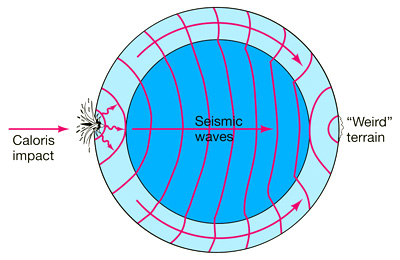 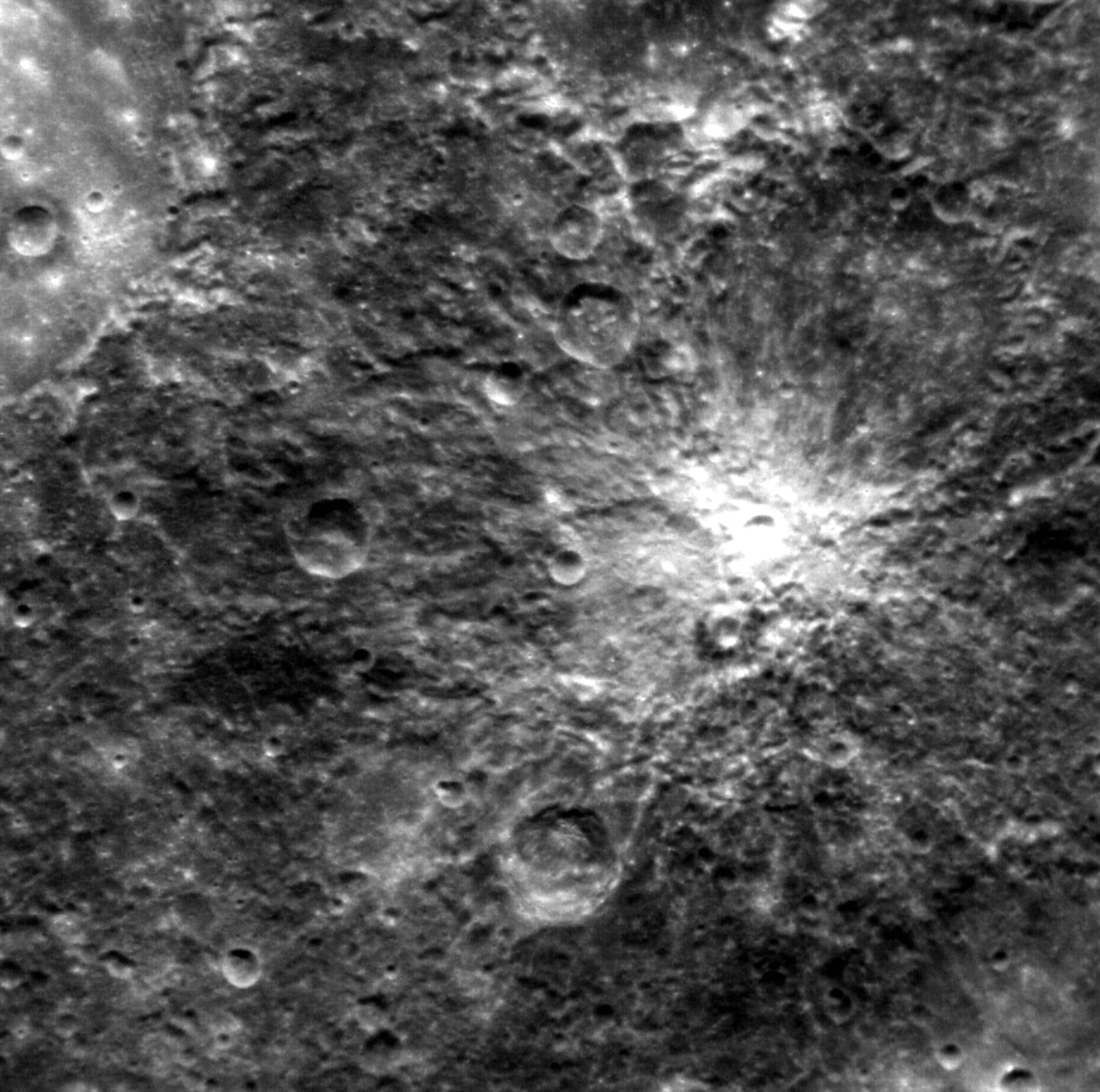 [Speaker Notes: weird terrain on Mercury … rugged terrain that is hilly and lineated]
Mercury
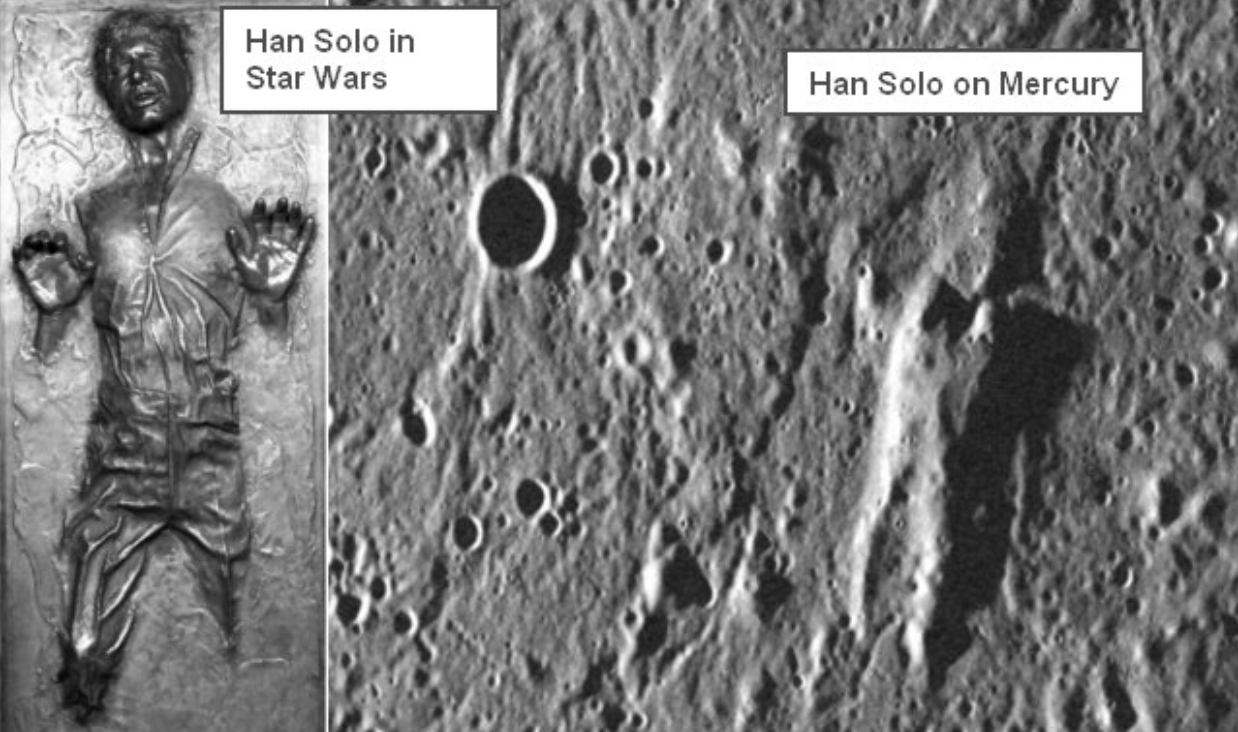 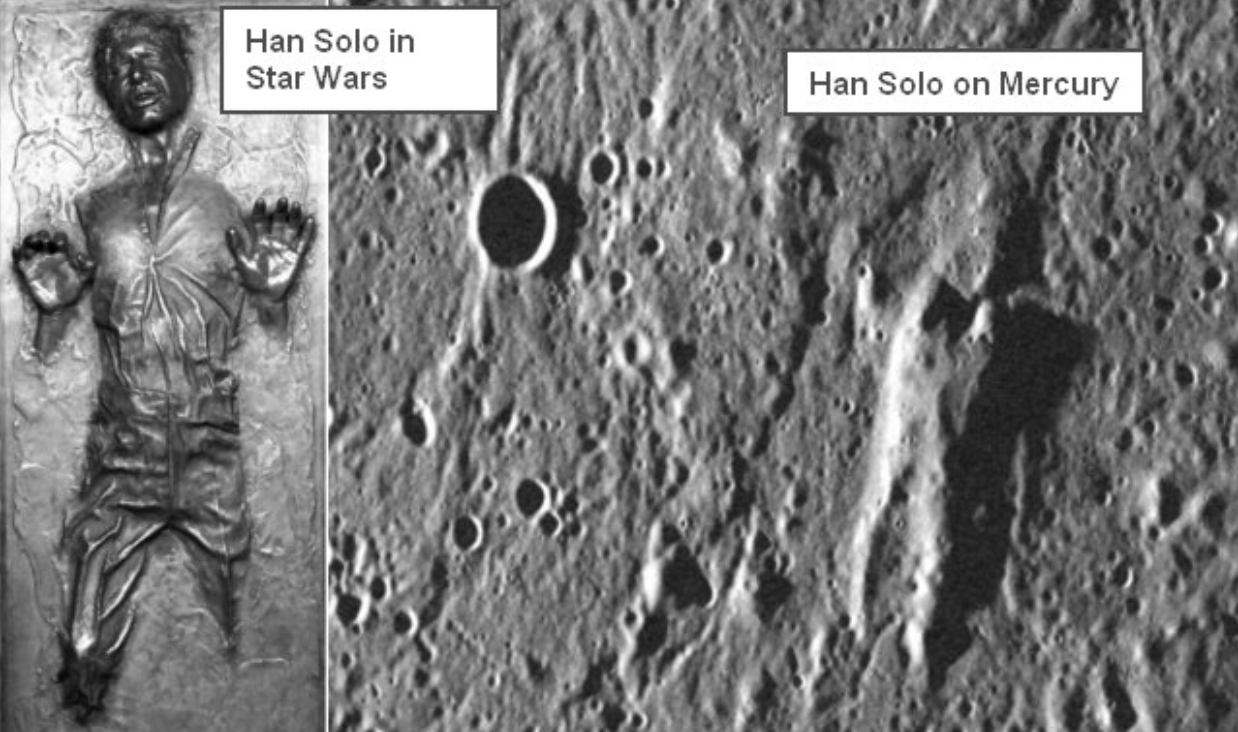 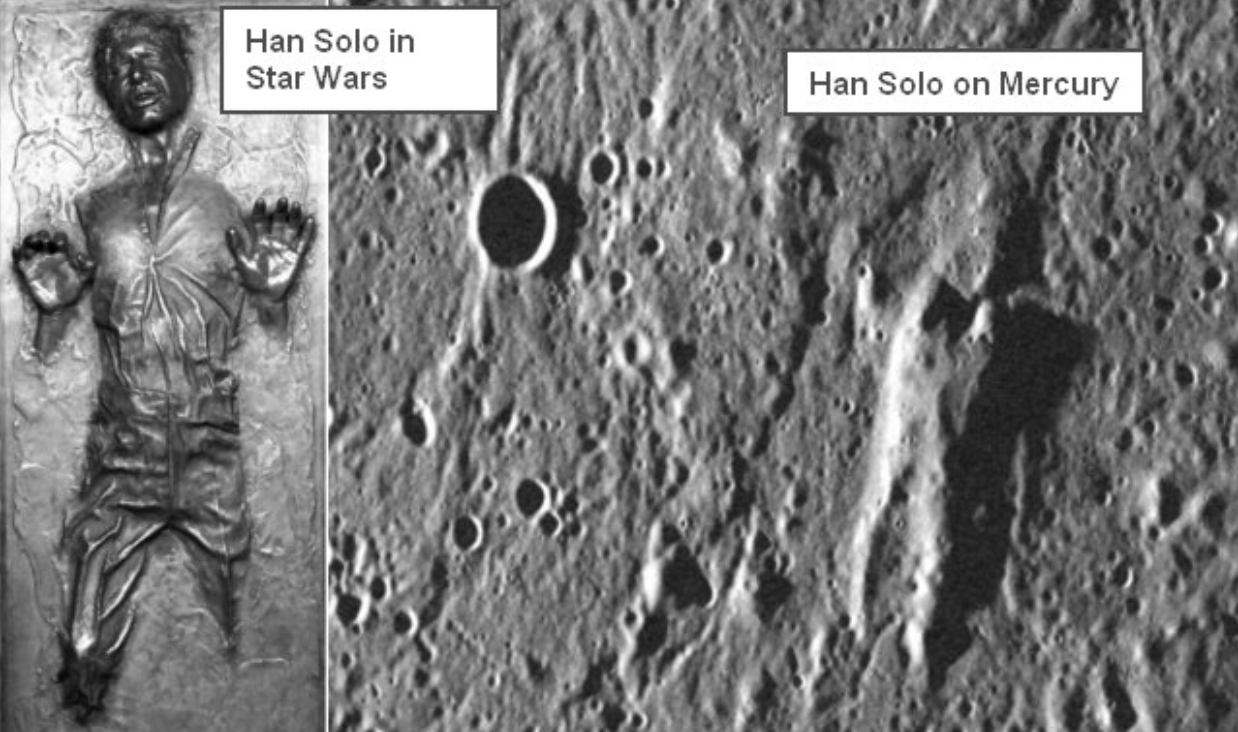 [Speaker Notes: weird terrain on Mercury … rugged terrain that is hilly and lineated]
Chicxulub
65 million years ago…

	crater on Yucatan Peninsula … 80/130/195 km in diameter for various rings
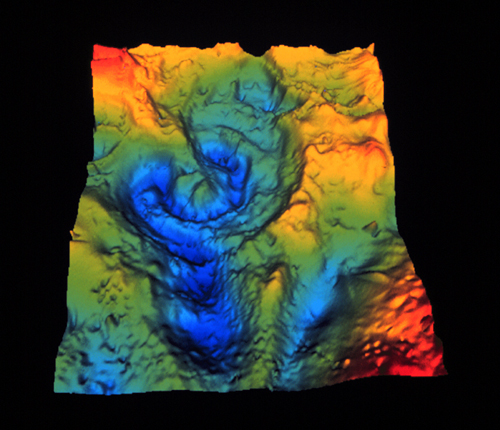 [Speaker Notes: add another picture of buried crater walls ???]
Chicxulub
65 million years ago…

	crater on Yucatan Peninsula … 80/130/195 km in diameter for various rings
	Cretaceous-Tertiary boundary (a.k.a. KT boundary)
	10-100X normal iridium in sediments worldwide

	confirmed by gravity anomaly measurements
	impactor was 10 km in size
	100 X energy of SL9 single impact … 109 H bombs

	scenario includes double shock wave (into Earth, back into impactor)
	double fireball of (1) vaporized rock, then (2) CO2 released from limestone

	so many ways to die …
		1. within a few thousand km, ignited plants and animals
		2. HNO3 (nitric acid) and H2SO4 (sulfuric acid) formed and rained down
		3. tsunami spreads to wipe out coastal areas
		4. dust in atmosphere doesn’t help …
					    … roughly 50% of species die
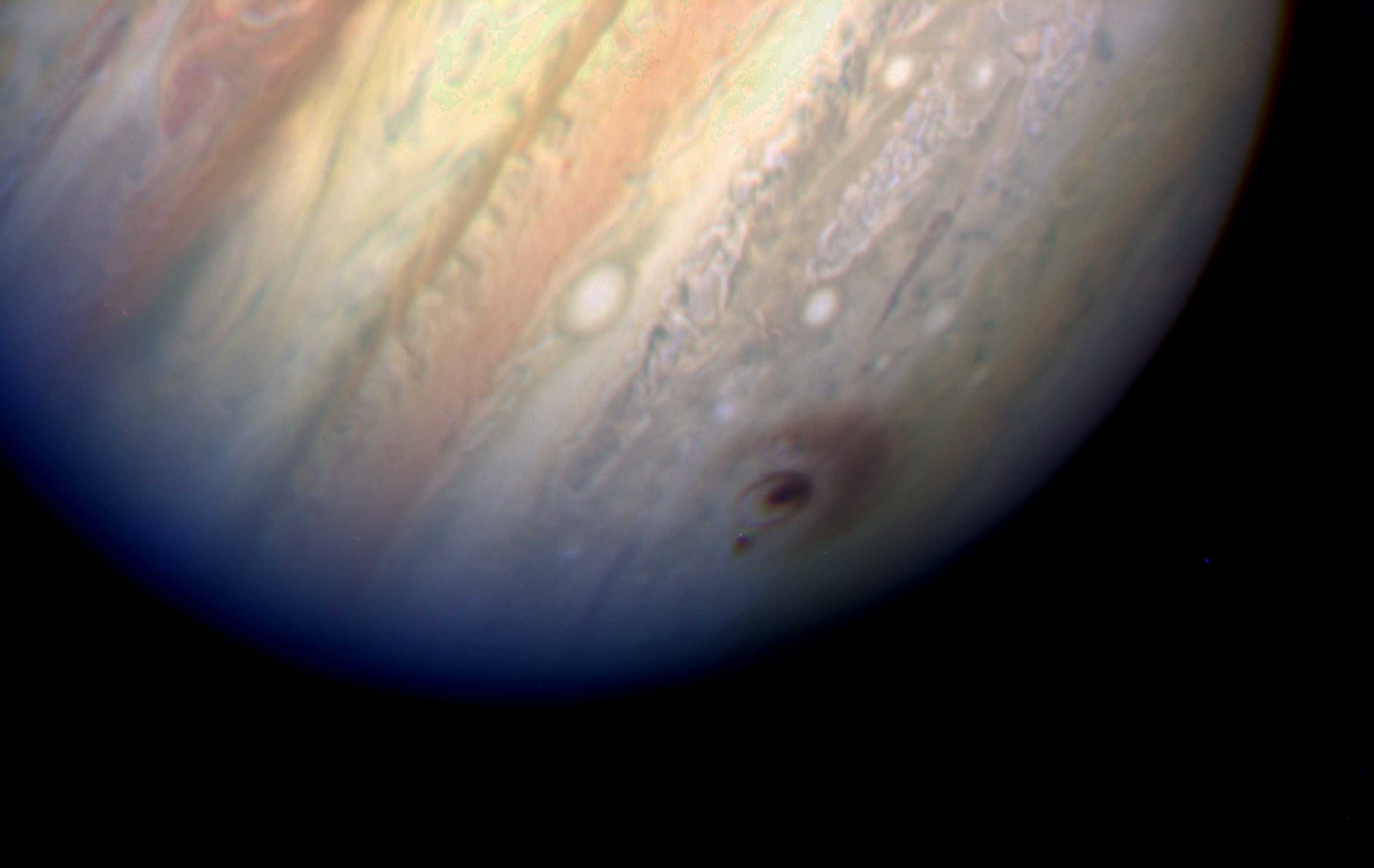 Cratering Impacts
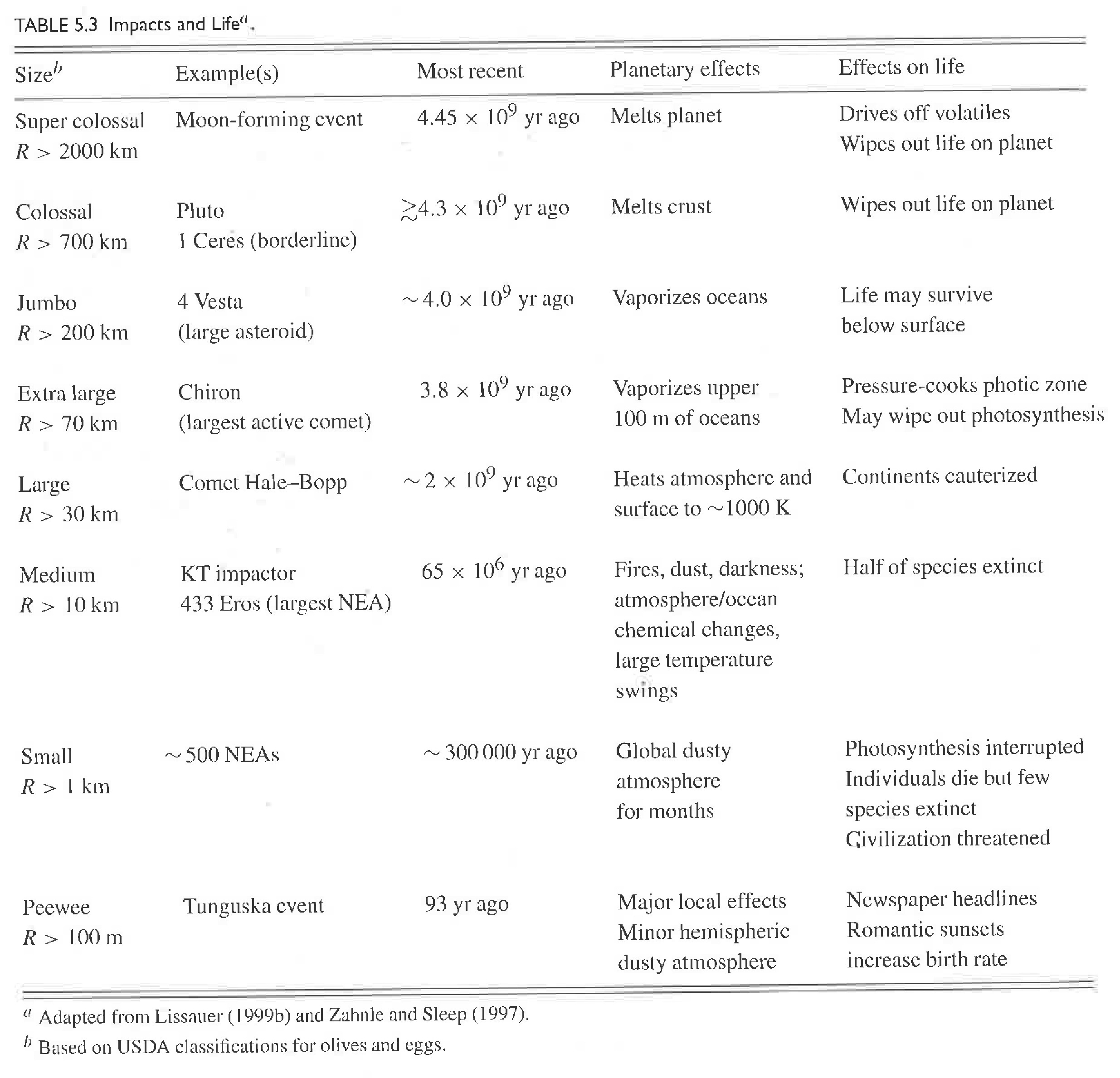 [Speaker Notes: olives and eggs!
romantic sunsets … increase birth rate]
Solar System Explorers 06 OCT
Name a location in the Solar System where surface processing is occurring.
Each process can be used only once.  Describe how that surface is being
reprocessed, e.g. Earth’s land mass coastlines change because of liquid H2O.
1. 
2. 
3. 
4. 
5. 
6. 
7. 
8. 
9. 
10. 
11. 
12. 
13. 
14. 
15. 
16. 
17. 
18. 
19. 
20.
…………………………
Bye Bye Atlanta?
empirical formula for crater size (5.26b):

	D  =  1.8  ρm+0.11 ρp –0.33 gp –0.22 (2R) +0.13 E 0.22 (sinθ) +0.33

				ρm	density of impactor		
				ρp 	density of planet		
				gp	gravity of planet		
				R	radius of impactor		
				E	kinetic energy of impact	
				θ	angle from horizontal (assume 45 deg impact)

2 point SSE bonus: what size meteorite needed to turn Atlanta  crater?
assume Atlanta 30 km circular target
(due Thursday)
[Speaker Notes: they do this in lab, so it’s sort of a repeat]